BIOPOTRAVINY
Co jsou biopotraviny?
Biopotraviny pocházejí z ekologického zemědělství.
Při jejich pěstování, produkci a výrobě je zakázáno používat chemické látky.
Geneticky modifikované organismy,nadbytečné množství léků a hormonů
Ekozemědělec by se měl chovat šetrně nejen ke zvířatům ale i k jejich okolí
Jak poznáme že jde o biopotravinu?
Bioprodukty mohou být v Česku označeny bioznačkou, tzv. biozebrou, a na jejich obalu musí být uveden nápis „Produkt ekologického zemědělství“
V souvislosti s bioprodukty se smí užívat výrazy jako „biologický“, „organický“ a „ekologický“, anebo předpony „bio“ a „eko“. Použití těchto výrazů pro jiné než certifikované produkty ekologického zemědělství je v rozporu se zákonem a může být sankciováno pokutou
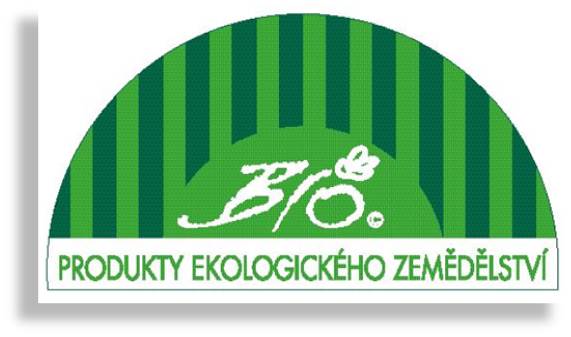 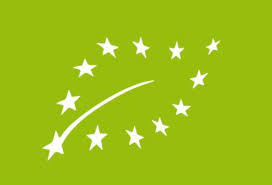 Co dalšího můžeme od potravin s logem bio očekávat?
Farma je za ekologickou považována až po dvouletém přechodném období – způsob hospodaření je průběžně kontrolován
Tento způsob pěstování mimo jiné obnovuje kvalitu a úrodnost půdy
Zvířata jsou chována za přirozenějších podmínek
Co zvedá cenu bio potravin?
Nižší intenzita využití půdy
Pěstování méně výnosných, ale šetrných plodin
Větší objem lidské práce – místo chemických prostředků jsou použity „mechanické“ (pletí) 
	

	vliv na úrodnost půdy, erozi, kvalitu potravin, 
	investice do budoucí krajiny
Vegetariánská a bio strava ve školách
Malý výběr vegetariánské stravy – většinou vždy jen jedno jídlo a to za předpokladu, že je na výběr ze tří jídel
Nepružná česká norma určující spotřební koš dle kterého se vaří
Norma pro vegetariánskou stravu je špatně zpracována – maso nahrazeno velkým množstvím mléčných výrobků a vajec, naopak zařazeno málo zeleniny, ovoce, obilovin a luštěnin
U bio potravin argument, že jsou pro školní jídelny finančně nedostupné – lpění na tabulkách místo na kvalitě surovin
Byrokracie ve školním stravování
Případné změny musí odsouhlasit ministr školství, zdravotnictví, zemědělství a hlavní hygienik 
Argumentace, že dle statistik je vegetariánu a veganů pouhé 4% - jídlo bez masa však vyhledává stále více lidí
Neochota kuchařů a vedení škol ke změnám 
Snaha kontrolovat jakou stravu studenti preferují a strach z toho, že by se děti masu vyhýbaly. 
Bývalý ministr Ondřej Liška prosadil alespoň to, že kuchařky nemusí do puntíku dodržovat spotřební koš, mohou méně sladit, mastit a nabízet více zeleniny a ovoce
Možná řešení
Volit spíše lokální potraviny a nakupovat u místních farmářů místo velkoobchodů
Nabídnout dětem více informací a podíl na rozhodování o jídle
Společnost produkuje zbytečně velký objem potravin, více se hraje na kvantitu než kvalitu, což má vliv i na zdraví lidí 	       snížit objem potravy za den ale zvýšit její kvalitu
Nadměrná konzumace masa, což neprospívá lidskému organismu, snížení spotřeby by mělo vliv na podmínky chovu zvířat